Introducing
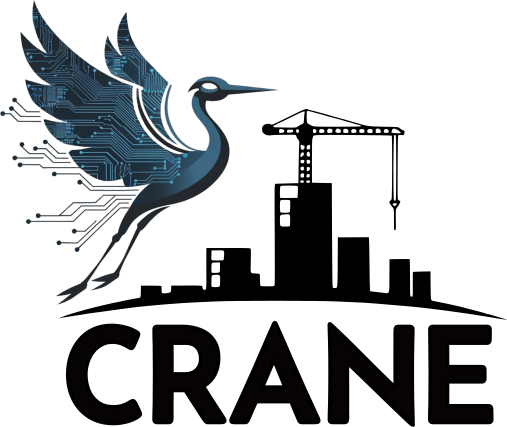 NetworkPlus for Cyber Security Research
March 2025
Headlines
The team
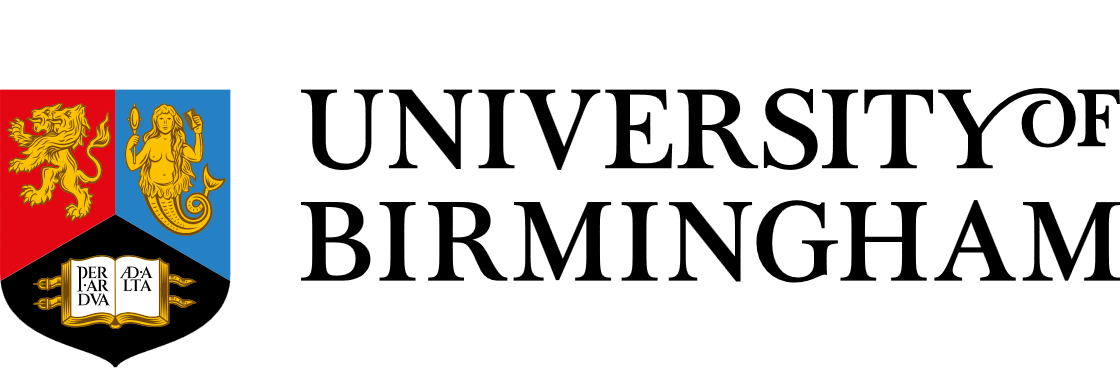 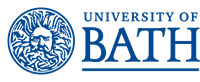 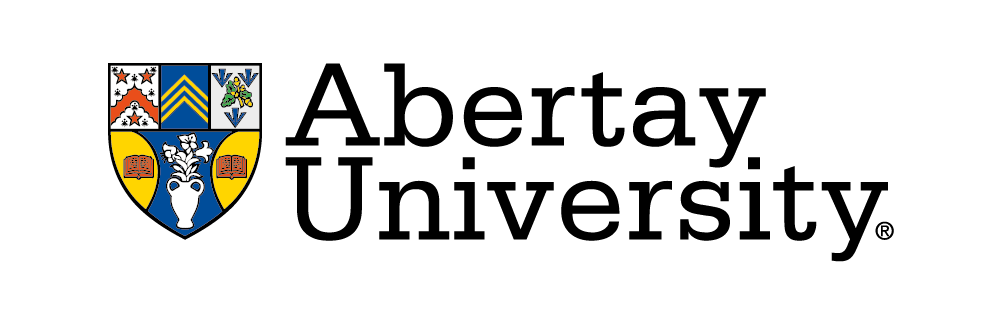 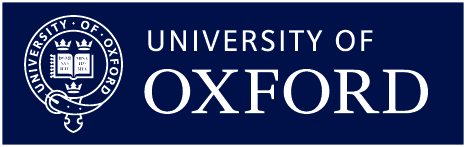 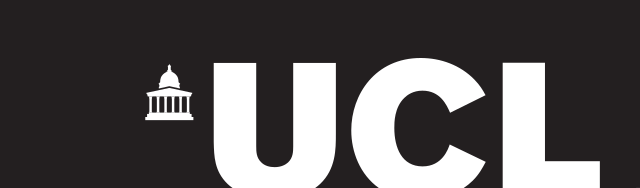 Objectives
[Speaker Notes: Pillar 1: UK Cyber Ecosystem; Pillar 3: Technology Advantage]
Approach
Governance
Ecosystem: priorities
Mentoring scheme; E(i)CR opportunities; Shadow Board; Funding and admin support for grassroots
Purposeful events planning; national, regional, hybrid. Carbon footprint-aware.  Diverse interaction modes.
Learned Society
Emphasis
To support, develop, and nurture research in cyber security  within and across academic disciplines, throughout the UK, with transformative challenge from wider stakeholder groups
our vision for CRANE is grounded on technology
cyber security has great technical depth
technology creates the context and opportunity
embracing breadth of other disciplines
imperative of getting the right balance for any given topic
and phase in the lifecycle of that topic
PESTLE analysis
[Speaker Notes: (pol, econ, socio, tech, leg, env),]
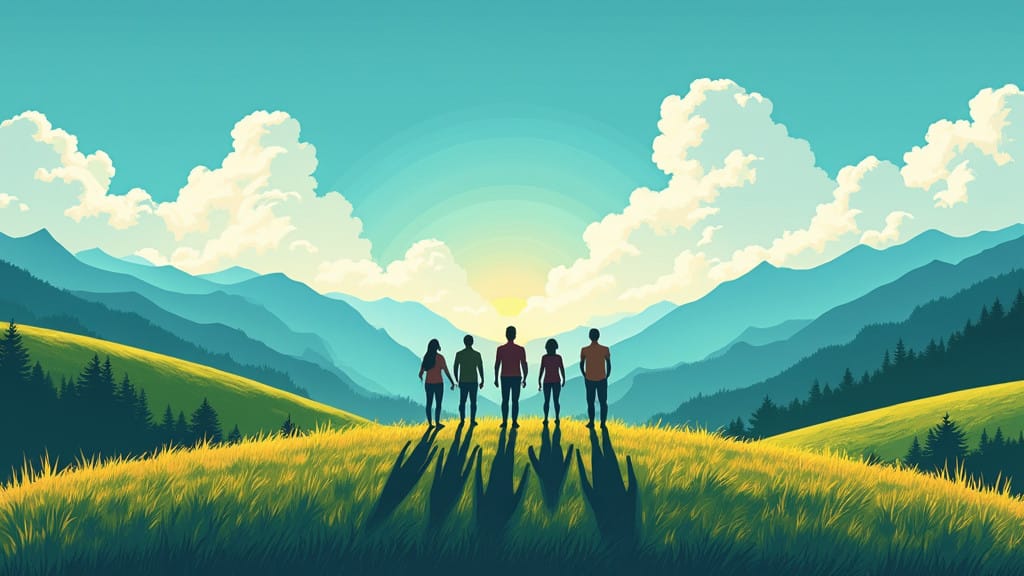 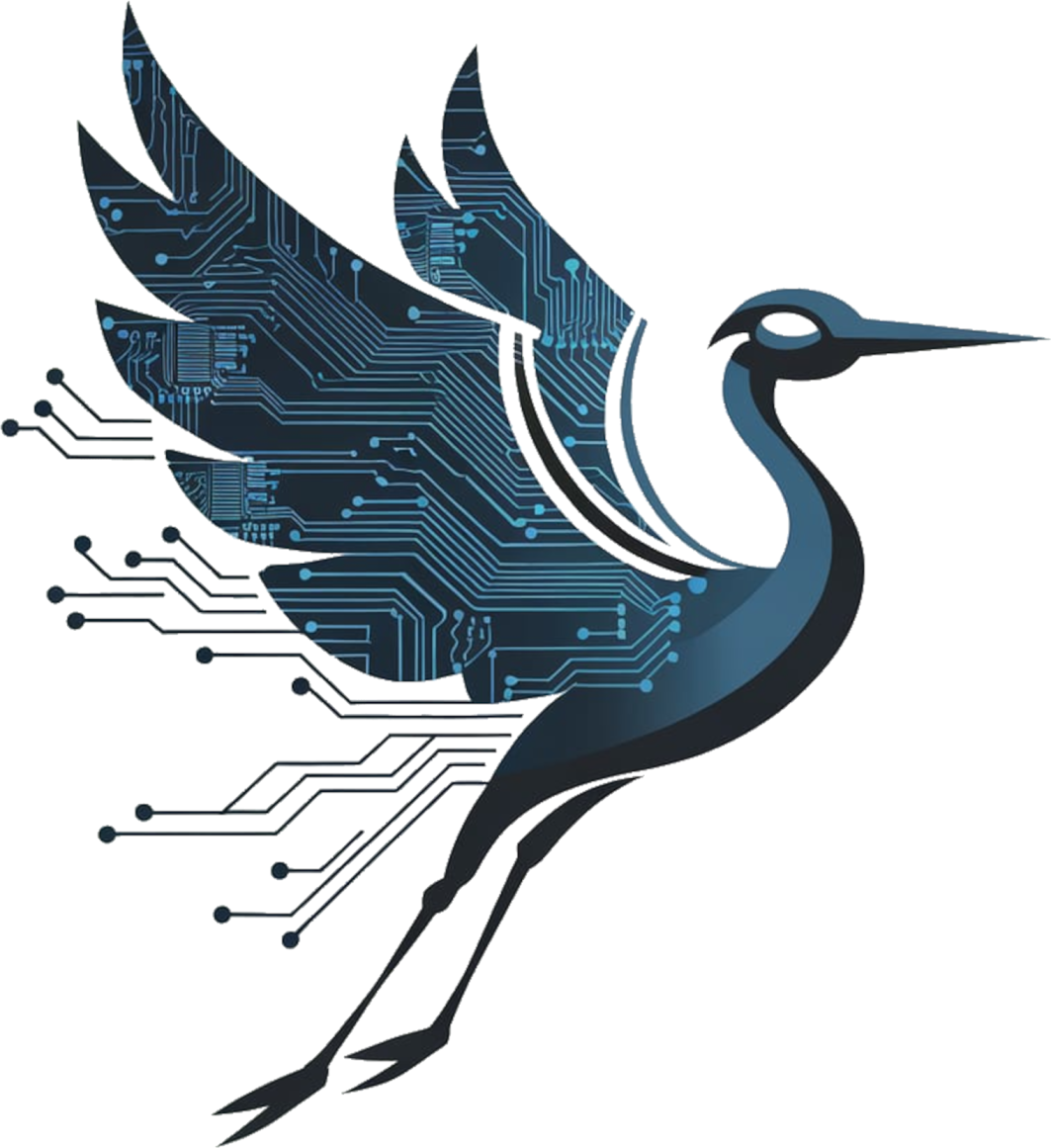 Programme
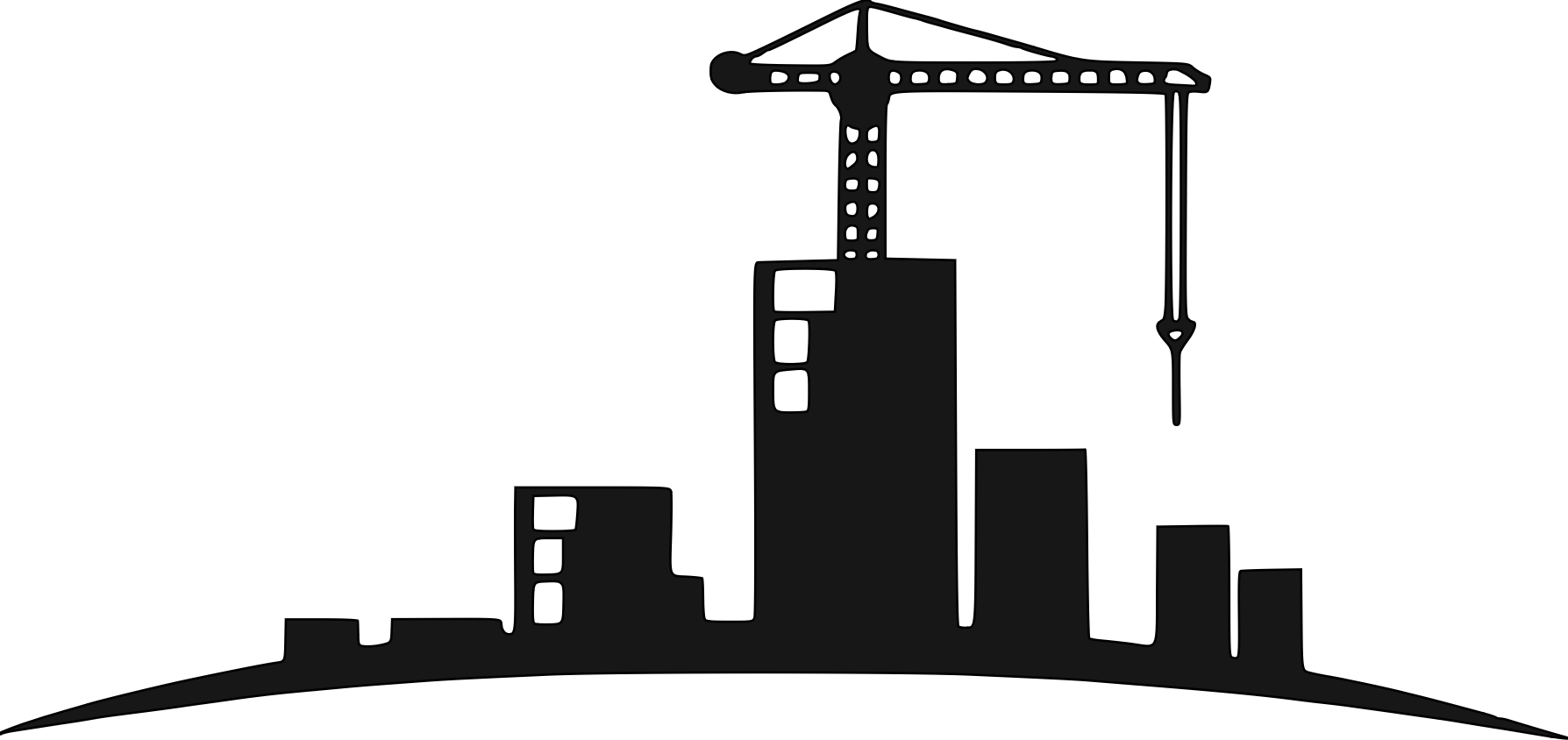 ‘Horizon Scanning’
Technology, Threats, Application Domains
Scoping
Impact (PESTLE)
Synthesis and Recommendations
Topic Development
Workshops, sandpits, studies, surveys, reflective processes
Leading to calls, pilot projects, recommendations, SIGs, Fellowships
Pilot Projects
Feasibility studies, pilot projects, policy briefs, programme concept development
Virtual 
and Hybrid
Events
All-Hands Meeting
SIG events, project showcases, 
Learned Society Conference, 
ACE-CSR meeting?
Dissemination and Public Policy Work
Special Interest Groups
Priority Focussed Studies
Secondments
Supporting
Summer Schools
Regional Initiatives
Schedule
Call to Action
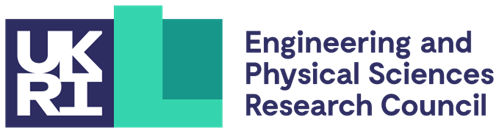